VẬT LÍ 11
BÀI 4. CÔNG CỦA LỰC ĐIỆN
CÔNG CỦA LỰC ĐIỆN TRƯỜNG
Công của lực
α
S
A = F.S.cosα
CÔNG CỦA LỰC ĐIỆN TRƯỜNG
Con đường MN
Công của lực điện trường
A = F.S.cosα
A = q.E.MN.cosα
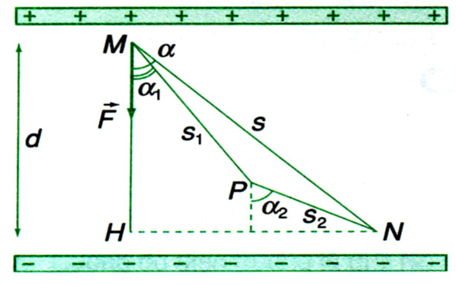 Con đường MPN
A1 = q.E.MP.cosα1
A2 = q.E.PN.cosα2
A’ = q.E.MP.cosα1 + q.E.PN.cosα2
Lực điện là lực thế
THẾ NĂNG ĐIỆN TRƯỜNG
Thế năng điện trường
Thế năng của một điện tích q trong điện trường là khả năng sinh công của điện trường khi đặt điện tích q tại  vị trí đang xét
A = q.E.d = WM
d là độ dịch chuyển của q từ điểm đang xét đến mốc thế năng
WM = AM∞
THẾ NĂNG ĐIỆN TRƯỜNG
Công của lực điện và độ giảm thế năng
Thế năng của một điện tích q trong điện trường là khả năng sinh công của điện trường khi đặt điện tích q tại  vị trí đang xét
AMN = WM - WN
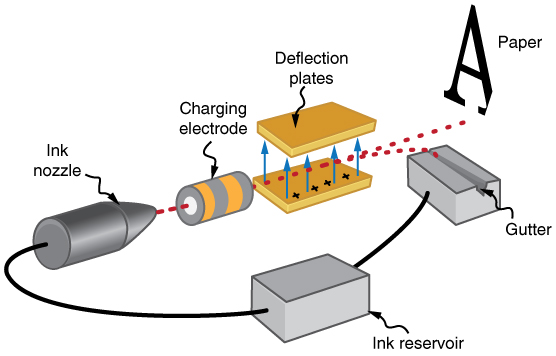 VD 1: Một vòng tròn tâm O nằm trong điện trường của một điện tích điểm Q. M và N là hai điểm trên vòng tròn đó. Gọi  AM1N, AM2N, AMN là công của lực điện tác dụng lên điện tích điểm q trong các dịch chuyển dọc theo cung M1N, M2N và dây cung MN thì:
1
M
N
2
AM1N nhỏ nhất.
AM2N nhỏ nhất.
AMN nhỏ nhất.
AM1N = AM2N = AMN
VD 2:  Một electron di chuyển được môt đoạn 1 cm, dọc theo một đường sức điện, dưới tác dụng của một lực điện trong một điện trường đều có cường độ 1000 V/m. Hãy xác định công của lực điện?
A = q.E.d 	= e.E.d 
		= -1,6.10-19.1000.0,01 = 1,6.10-18J